La célula
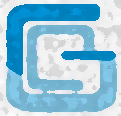 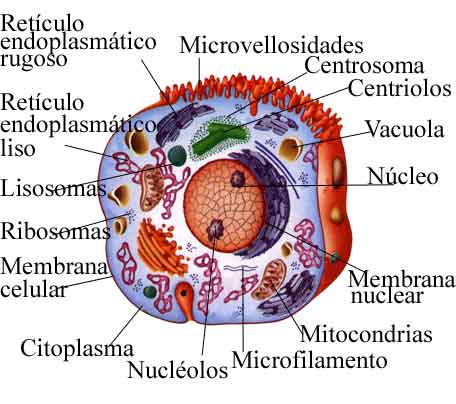 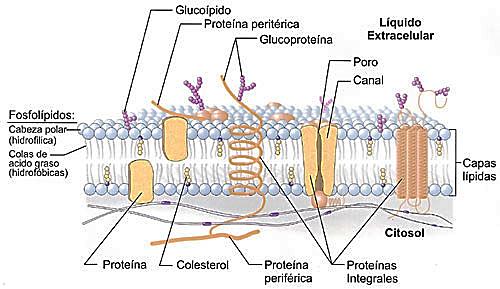 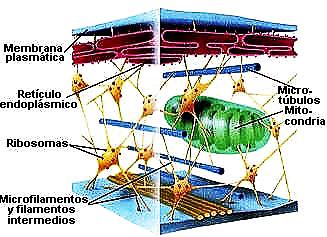 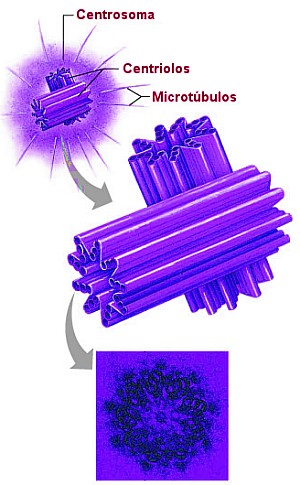 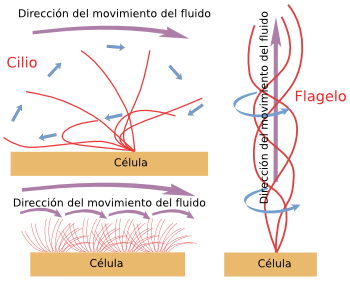 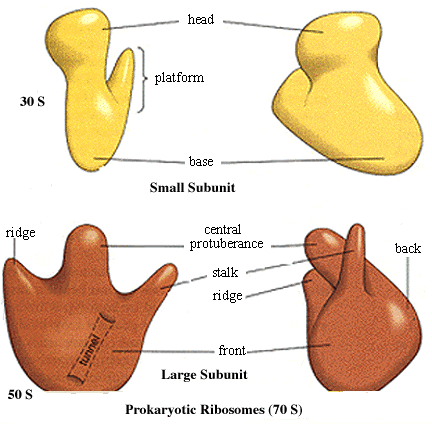 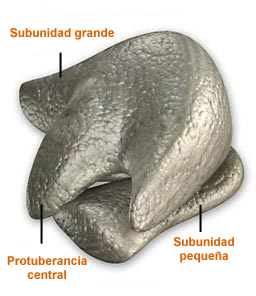 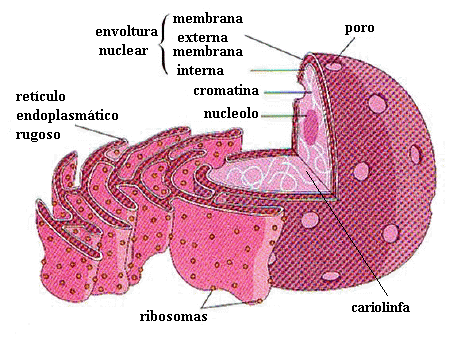 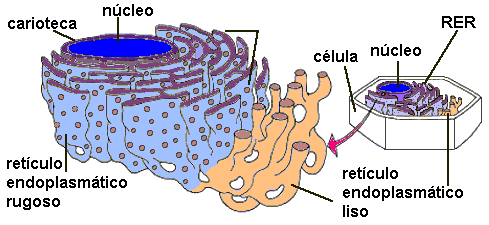 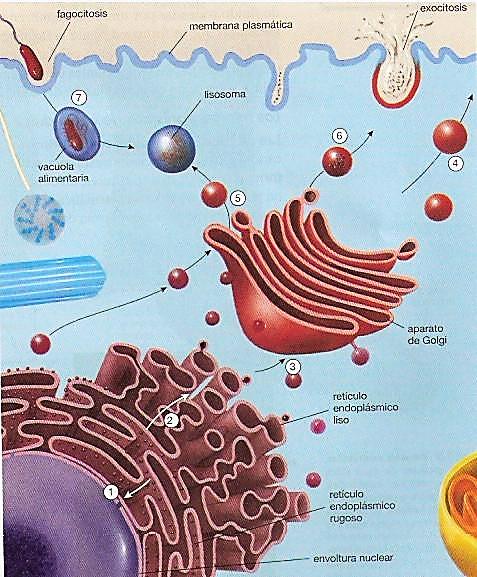 lisosoma
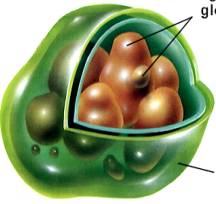 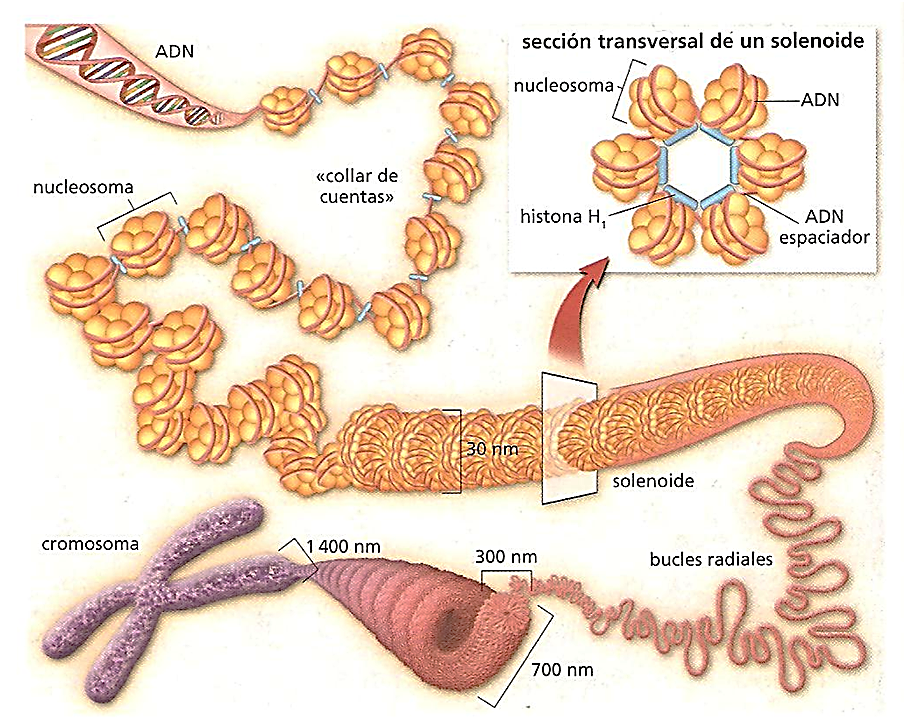 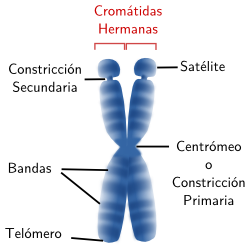 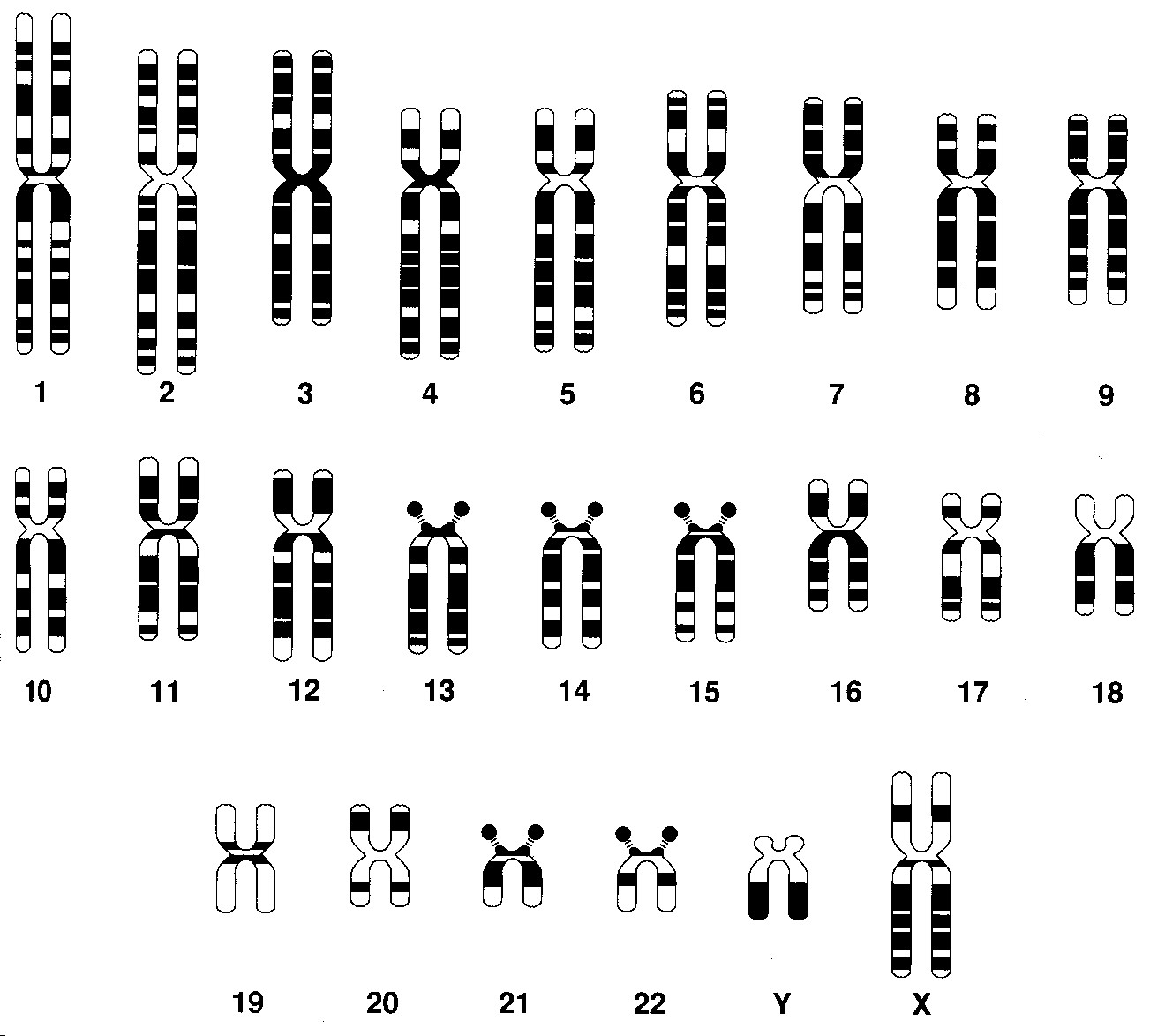 Síntesis de proteínas
Transcripción 

Traducción
Transcripción
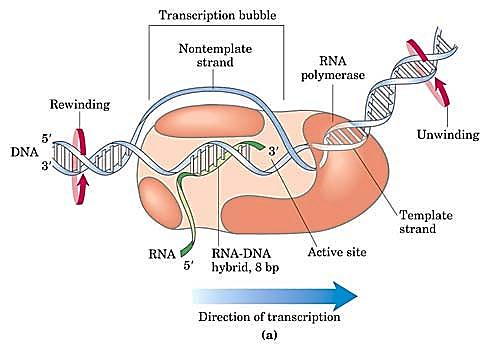 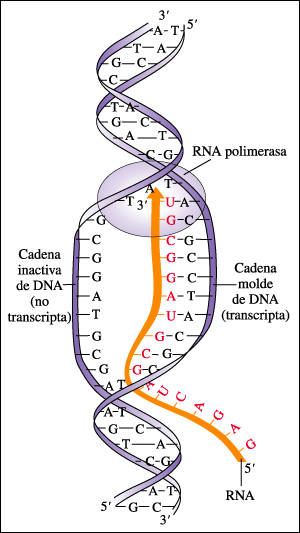 Traducción
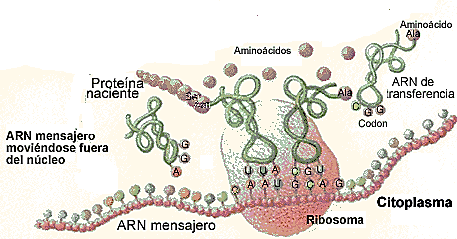